လူသား၏
သဘာဝအကြောင်းကို
နားလည်ခြင်း
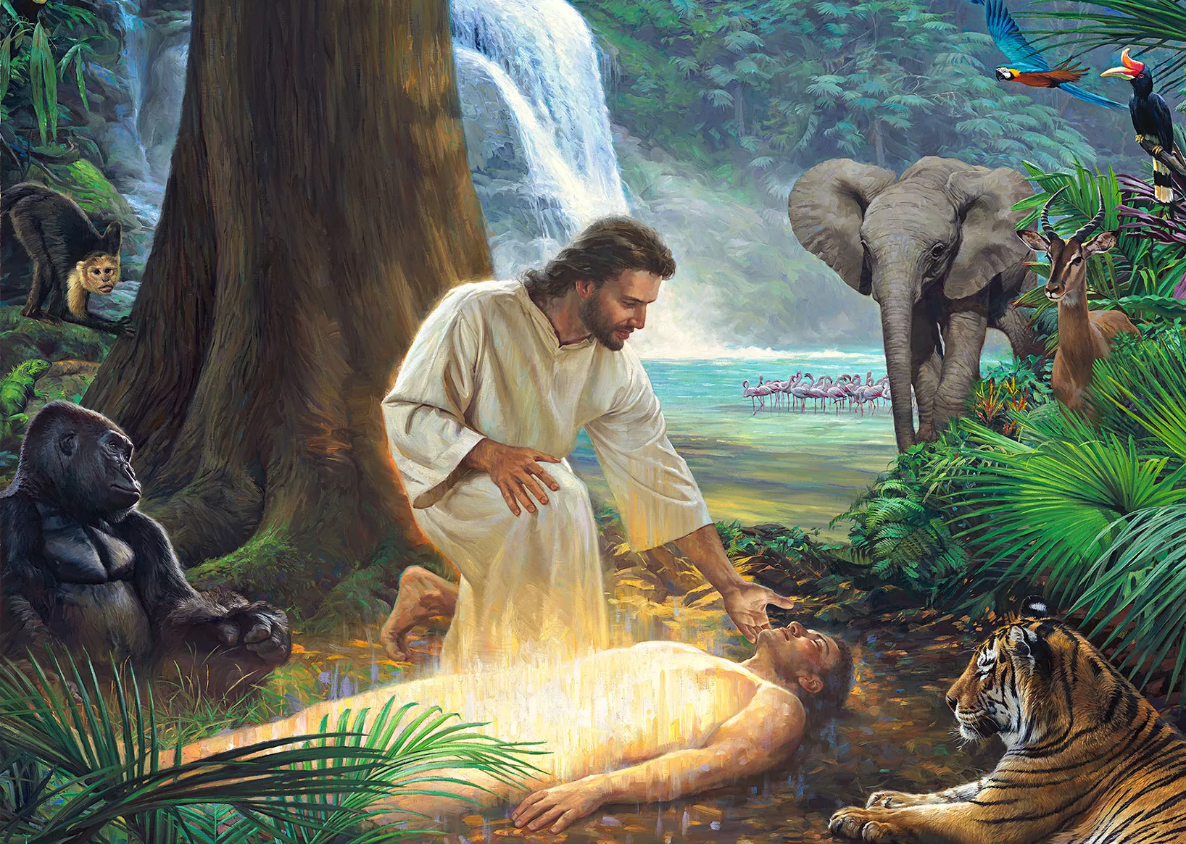 Lesson 3 for October 15, 2022
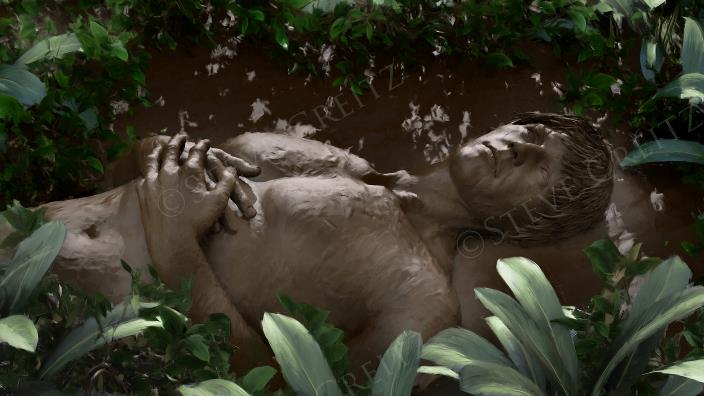 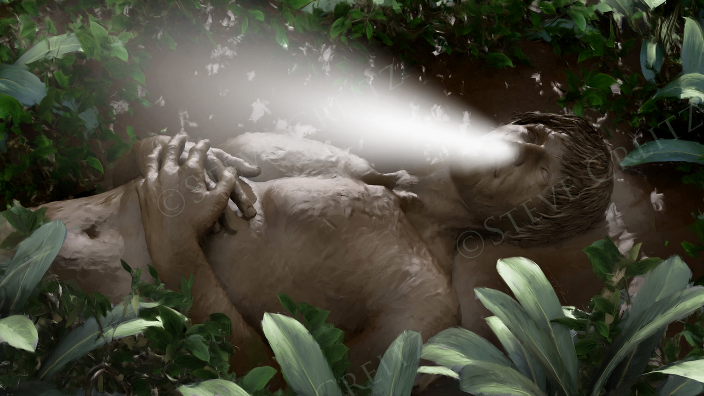 ထိုနောက်၊ ထာဝရအရှင်ဘုရားသခင်သည် မြေမှုန့်ဖြင့်လူကိုဖန်ဆင်း၍၊ သူ၏နှာခေါင်းထဲသို့ ဇီဝအသက်ကိုမှုတ်တော်မူလျှင်၊ လူသည်အသက်ရှင်သော သတ္တဝါဖြစ်လေ၏။ Genesis 2:7
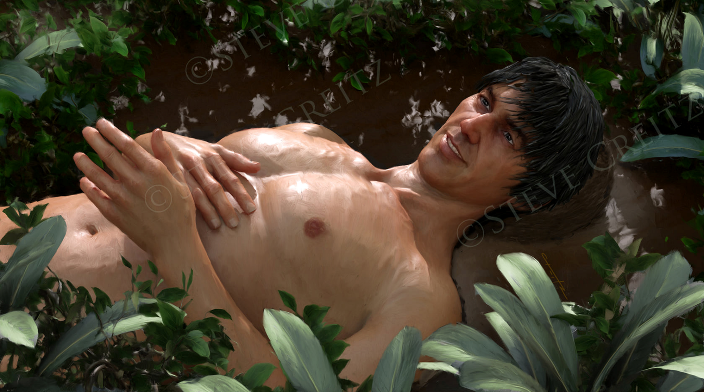 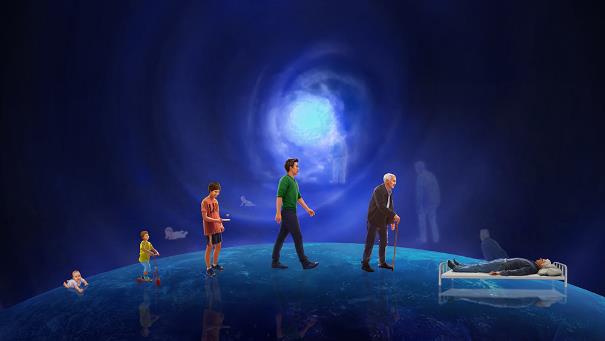 ကျွန်ုပ်တို့သေမည်မဟုတ်ကြောင်းကို စာတန်က အမြဲ ကြိုးစားနေပါသည်။ကျွန်ုပ်တို့၏ကိုယ်ခန္ဓာသေဆုံးပြီး နောက်ကျွန်ုပ်တို့၏စိတ်ဝိညာဉ်၏သီးခြားအစိတ်အပိုင်း   တစ်ခုသည်သတိရှိနေဆဲဖြစ်ကြောင်းသူအကြံပြုထားသည်။
ဤဖော်ပြချက်သည်လူ့သဘောသဘာဝနှင့်သေခြင်းအ   ကြောင်းသမ္မာကျမ်းစာပြောထားသည်နှင့်ကိုက်ညီပါလား။
ဘဝဖြစ်စဉ်-
	 အသက်ရှင်သောဝိညာဉ် 
သေဆုံးမှုဖြစ်စဉ်-
	 သေခြင်းနှင့်ဝိညာဉ် soul
	 သေခြင်းနှင့်ဝိညာဉ် spirit
သေလွန်ပြီးနောက်
	သေလွန်သောသူတို့သည်အဘယ်သို့ပြုကြသ
         နည်း။
         ဘိုးဘေးများနှင့်အတူ အနားယူပါ။
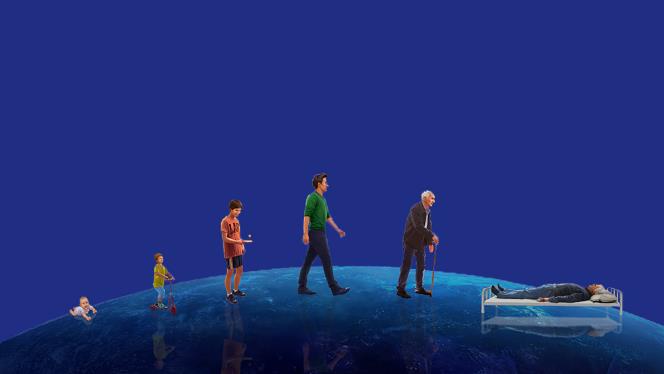 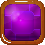 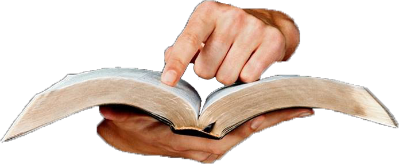 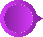 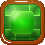 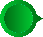 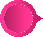 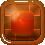 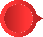 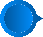 ဘဝဖြစ်စဉ်
အသက်ရှင်သောဝိညာဉ်
“ထာဝရအရှင်ဘုရားသခင်သည် မြေမှုန့်ဖြင့်လူကိုဖန်ဆင်း၍၊ သူ၏နှာခေါင်းထဲသို့ ဇီဝအသက်ကိုမှုတ်တော်မူလျှင်၊ လူသည်အသက်ရှင်သော သတ္တဝါဖြစ်လေ၏။ ” (Genesis 2:7 MSG)
ဘုရားသခင်သည် မြေပြင်မှ ကြွင်းသော မြေတိရစ္ဆာန်များကို ဖန်ဆင်းတော်မူသကဲ့သို့ ပထမလူသားကို ဖန်ဆင်းခဲ့သည်။(Gn. 2:7, 19).သို့သော်သိသာထင်ရှားသောကွဲပြားမှုများရှိခဲ့သည်။ ။ :
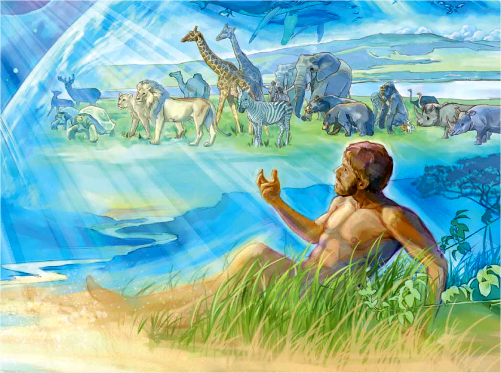 ဘုရားသခင်သည် အာဒံ၏ကိုယ်ခန္ဓာကို ဦးစွာ ဖန်ဆင်းပြီးနောက် သူ့အားအသက်ပေးခဲ့သည်။(Gn. 2:7)
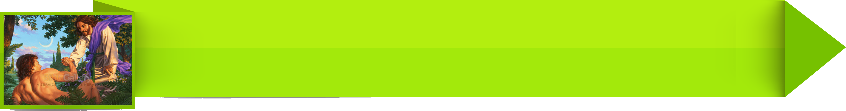 ဧဝသည် အာဒံကဲ့သို့ တချိန်တည်း ဖန်ဆင်းခြင်း မဟုတ်ပါ။ (Gn. 2:22)
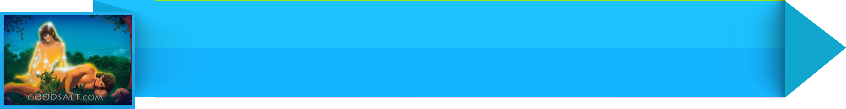 သူတို့သည်အတူတကွဘုရားသခင်၏ပုံသဏ္ဍာန်ဖြစ်ခဲ့သည်။ Gn. 1:27)
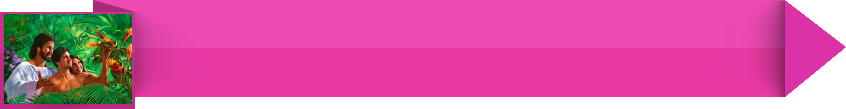 လူတို့ကိုဖန်ဆင်းခြင်း၌အင်္ဂါသုံးပါးရှိသည်၊body, spirit, soul(Gn.2:7)။လူ့သဘာဝသည်၎င်းတို့အနက်မှနှစ်မျိုးဖြစ်သောခန္ဓာကိုယ်နှင့်နာမ်တရားဖြင့်ဖွဲ့စည်းထားသည်။ကျွန်ုပ်တို့တွင်ဝိညာဉ်မရှိပါကျွန်ုပ်တို့သည်ဝိညာဉ်တစ်ခုဖြစ်သည်။
သေဆုံးမှုဖြစ်စဉ်
သေခြင်းနှင့်ဝိညာဉ် (Soul)
“ပြစ်မှားသောသူသည် အသေခံရမည်။.” (Ezekiel 18:20)
ပေါလုဤသို့ရှင်းလင်းစွာပြောခဲ့သည်လူတိုင်းသည်အပြစ်ကြောင့်
သေခြင်းသို့ရောက်ကြသည်။(Rom. 5:12). သက်ရှိသတ္တဝါတိုင်းသည် တိရိစ္ဆာန်များသာမက လူတို့ပါ သေဒဏ်ကို ခံနေကြရသည်။(Eccl. 3:19).
ကျွန်ုပ်တို့သည် အသက်၏ထွက်သက်ကို ဆုံးရှုံးသောအခါ၊ ကျွန်ုပ်တို့သည် အသက်မဲ့ခန္ဓာကိုယ်ဖြစ်လာသည်။ ကျွန်ုပ်တို့ဟာ သက်ရှိသတ္တဝါ၊သက်ရှိဝိညာဉ် မဟုတ်တော့ဘူး၊(Ps. 146:4).
ထို့ကြောင့်၊ ဝိညာဉ်တိုင်းသေလိမ့်မည်။ (တရားသောသူနှင့် မတရားသောသူ). သို့သော် တရားသောသူသည် မသေနိုင်သောဝိညာဉ်များဖြစ်လာလိမ့်မည်။ (လူများ) ဒုတိယကြွလာခြင်း ရှင်ပြန်ထမြောက်မည့်အချိန်၌ (1Co. 15:51-55). ဆိုး​ညစ်​သူ​သည်“သေ​ခြင်း​ဝိ​ညာဉ်​များ​ဖြစ်​လာ​လိမ့်​မည်။ (လူများ)” မီးအိုင်၌ ဒုတိယသေခြင်းသို့ ရောက်သောအခါ၊ (ထာဝရ)(Mt. 10:28; Rev. 20:14-15).
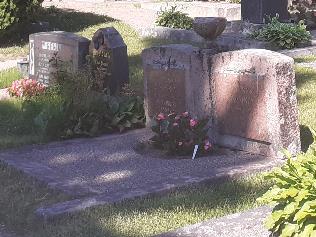 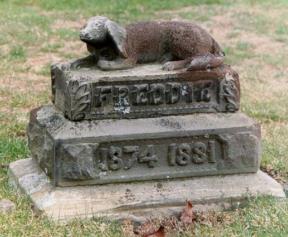 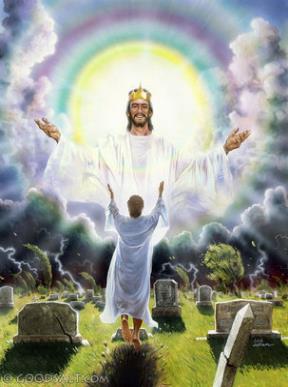 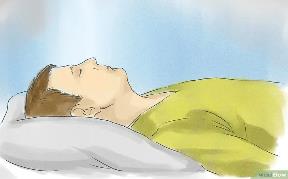 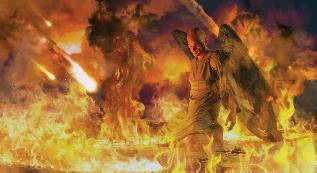 ထာဝရဘုရားထံသို့ပြန်သွားသောဝိညာဉ်
“ထိုကာလ၌ မြေမှုန့်သည်နေရင်းမြေသို့လည်းကောင်း၊ ဝိညာဉ်သည်အရင်ပေးသော ဘုရားသခင်ထံသို့လည်းကောင်းပြန်သွားရလိမ့်မည်။” (Ecclesiastes 12:7)
သေပြီးနောက်တည်ရှိနေသည့်အရာတစ်ခုရှိနေပုံရသည်-ဝိညာဉ်။ ကောက်ချက်မချမီ ဤအယူအဆကို စေ့စေ့
စပ်စပ် စူးစမ်းလေ့လာရပါမည်။. လေ့လာကြည့်ရအောင် Genesis 7:22.
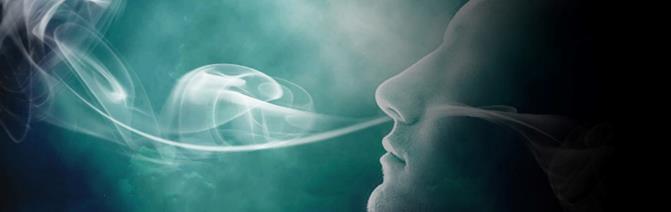 လူနှင့်တိရိစ္ဆာန်နှစ်ရပ်စလုံးတွင်ရှောလမုန်ရေးသားခဲ့သောဝိညာဉ်များရှိသည်။၎င်းသည်“အသက်ဝိညာဉ်၏ထွက်သက်” သည် “သူ၏နှာခေါင်း၌” ဖြစ်သည်။ ၎င်းသည် အာဒံ၏ဖန်ဆင်းခြင်းဆိုင်ရာရှင်းလင်းစွာရည်ညွှန်းချက် ဖြစ်သည်။
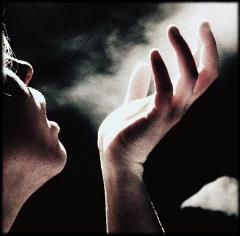 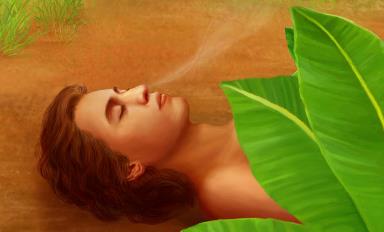 ဝိညာဉ်သည် သေပြီးနောက် ဆက်လက်ရှင်သန်နေသော လူသားများ၏ အသိစိတ်တစ်ခု မဟုတ်ပေ။ ဒါဟာ ဘုရား သခင်ပေးသောအသက်ပါပဲ။ဘုရားသခင်ပေး၍ ဘုရားသခင်က သိမ်းသွားသည် (Ps. 104:29).
သေလွန်ပြီးနောက်
သေလွန်သောသူတို့သည်အဘယ်သို့ပြုကြသနည်း။
“အသက်ရှင်သောသူသည် မိမိသေရမည်ကိုသိ၏။ သေသောသူမူကား၊ အဘယ်အရာကိုမျှမသိ။ အကျိုးအပြစ်ကိုလည်း မခံရ။ သူ့ကိုလည်း မေ့လျော့တတ်ကြ၏။.” (Ecclesiastes 9:5)
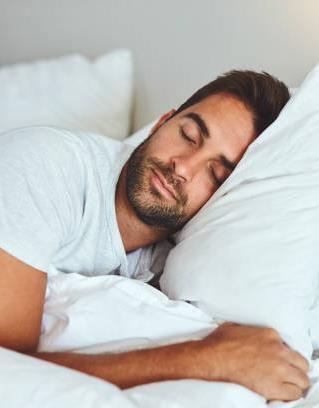 သေသောသူရဲ့ လုပ်ရပ်တွေအကြောင်းသမ္မာကျမ်းစာက ဘာသွန်သင်သလဲ
သေရတာ ခြောက်သွေ့ပျင်းဖို့ကောင်းလိုက်တာ! သတိရှိမှုမရှိဘူး။ ငါတို့သေတဲ့အခါ အရာအားလုံးက ပြီးတယ်။ သေခြင်းတရားသည် တိတ်ဆိတ်ခြင်းနှင့်အမှောင်ထုမျှသာဖြစ်သည်။အိပ်ပျော်သွားသလိုမျိုး၊သေသွားမှန်းတောင် မသိလိုက်ဘူး။ 
သေခြင်းသည်အိပ်ခြင်းနှင့်တူကြောင်း သမ္မာကျမ်းစာကသွန်သင်သည်။ယေရှု ၏အသံကသာဤငိုက်မျဉ်းခြင်းမှကျွန်ုပ်တို့ကိုနိုးကြားစေမည်ဖြစ်သည်။ (Jn. 11:11-14; 5:28-29).
ဘိုးဘေးများနှင့်အတူ အနားယူပါ။
“ဒါဝိဒ်သည်ဘိုးတော်ဘေးတော်တို့နှင့်အိပ်ပျော်၍ဒါဝိဒ်ဦမိ့၌သင်္ဂြိုလ်ခြင်းကိုခံတော်မူ၏။” (1 Kings 2:10)
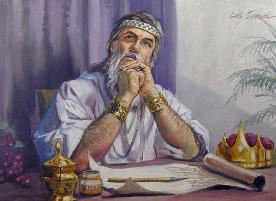 သမ္မာကျမ်းစာတွင် သေခြင်းတရားကို ရည်ညွှန်းသည့် အသုံးအနှုန်းအမျိုးမျိုးရှိသည်။ : “မိမိလူမျိုးစည်းဝေးရာသို့ရောက်လေ၏” (Gn. 25:8), “ဘိုးဘေးတို့နှင့် အိပ်ပျော်၏။” (1K. 2:10). ဤအသုံးအနှုန်းများသည် သေပြီးနောက် လူမှုရေးနှင့် အသိဉာဏ်ရှိသောဘဝ ရှိသည်ဟုဆိုလိုပါသလား။
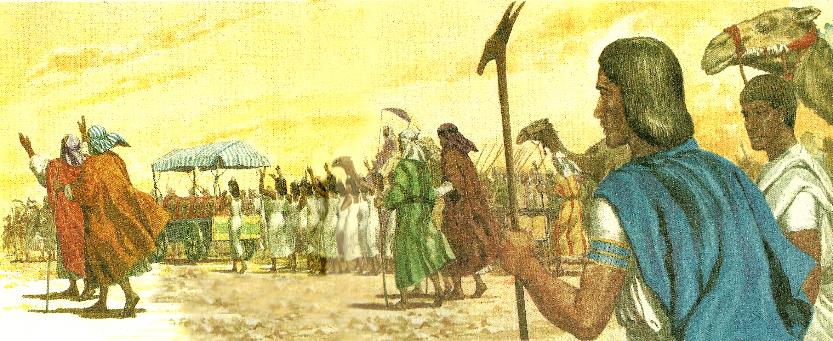 ဒါဝိဒ်သည်“ဘိုးဘေးတို့နှင့်အိပ်ပျော်”သော်လည်း ကောင်းကင်ဘုံသို့ မတက်ခဲ့ပေ။ သူ့သင်္ချိုင်းမှာ “ယနေ့တိုင်အောင်” ရှိနေဆဲ၊ (Acts 2:29-31).
တရားမျှတခြင်းနှင့်ဆိုးသွမ်းသောအခြားဘုရင်များအတွက် အလားတူအသုံးအနှုန်းကို အသုံး ပြုခဲ့သည်။(1K. 14:20; 16:6; 2Chr. 32:33).
ဤအသုံးအနှုန်းများသည် ကျွန်ုပ်တို့အားလုံးတူညီသောနေရာသို့သွားနေကြသည်ဟုဆိုလိုသည်- ကျွန်ုပ်တို့၏ သင်္ချိုင်းဆီသို့။ ကျွန်ုပ်တို့သည် ကျွန်ုပ်တို့၏ဘိုးဘေးများ၏ခြေရာများကို လိုက်လျှောက်ပါမည်။ ဆိုလိုသည်မှာ၊ ကျွန်ုပ်တို့သည် ဒုတိယကြွလာချိန်၊ ရှင်ပြန်ထမြောက် သည့်နေ့တိုင်အောင် ကျွန်ုပ်တို့သေရမည်ဖြစ်ပါသည်။(1Ths. 4:13-18).
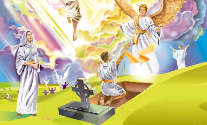 “သေလွန်သူများသည် ကောင်းကင်ဘုံသို့ချက်ချင်းမသွားကြကြောင်း သမ္မာကျမ်းစာကရှင်းလင်းစွာသွန်သင်ထားသည်။ရှင်ပြန်ထမြောက်သည်အထိ အိပ်စက်ခြင်းအဖြစ် ကိုယ်စားပြုကြသည်။ ၁သက်သာလောနိတ် ၄:၁၄; ယောဘ ၁၄:၁၀-၁၂။ ငွေကြိုးကို ဖြည်ပြီး ရွှေဇလုံ ကျိုးသည့်နေ့၌ (ဒေသနာ ၁၂:၆)၊ လူ၏ အကြံအစည်သည်ပျက်တတ်၏။သင်္ချိုင်းတွင်းသို့ဆင်းသွားသောသူတို့သည် တိတ်ဆိတ်စွာနေကြ၏။ နေအောက်မှာ လုပ်တဲ့ အရာတွေကို သူတို့ မသိတော့ဘူး။ ယောဘ ၁၄:၂၁။ ငြီးငွေ့သောဖြောင့်မတ်သော သူတို့အတွက် မင်္ဂလာရှိစေသတည်း။ အချိန်က တိုသည်ဖြစ်စေ ရှည်သည်ဖြစ်စေ သူတို့အတွက် အချိန်ခဏလေးပါပဲ။ သူတို့ အိပ်ကြတယ်။ ပြီးနောက်ဘုန်းကြီးသော မသေနိုင်သောအဖြစ်သို့ ဘုရားသခင် ၏ တံပိုးဖြင့် နိုးထလာကြသည်။”
E. G. W. (The Great Controversy, cp. 33, p. 549)